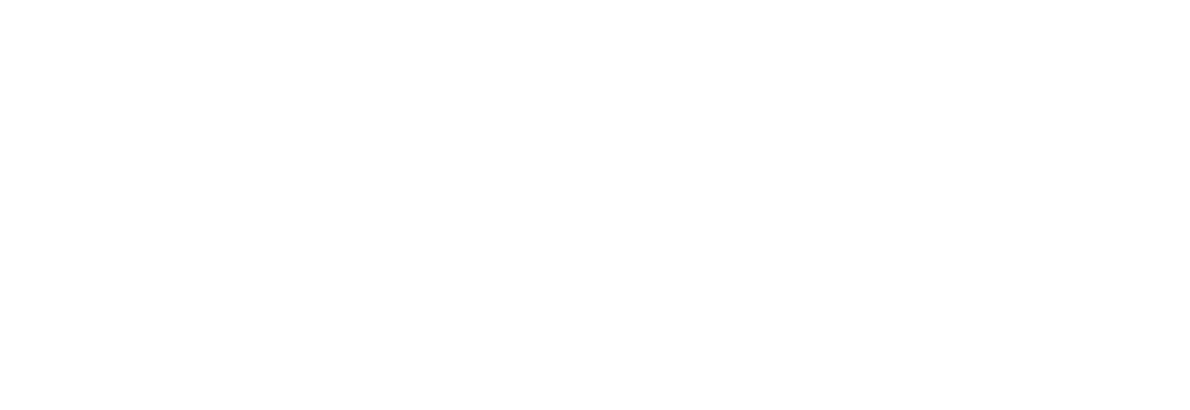 Periodo que se informa: 
01 al 31 de marzo de 2025
Fecha de actualización y/o validación: 
31 de marzo de 2025
Nota Informativa
Responsable de generar la información:
C.P. Aída Leticia De la Garza Muñoz
Directora Ejecutiva de Administración
El Instituto Electoral de Coahuila informa a la ciudadanía que a la fecha no se ha adquirido deuda pública alguna.
Artículo 21
Fracción XXVI
Deuda pública